Повышение активности участия институтов и научных лабораторий СПбПУ в конкурсах НИР и ОКР
Докладчик: Сергеев В.В.,
Зам.проректор по научной работе
23.05.2016
HISTORY
2
Поступление средств по проектам ФЦП
HISTORY
3
Поступление средств по проектам Госзадания (конкурсная и базовая части)
Примечание: ИППТ и ОНТИ в рамках Госзадания не финансировались
HISTORY
4
Поступление из средств МОН, за исключением госзадания и ФЦП
Прочие: Проректор по экономике и финансам
HISTORY
5
Поступление средств по проектам РНФ
HISTORY
6
Поступление средств по хоз.договорам
Прочие: ЛМЗ-ВТУЗ, ИВТОБ,ИМОП , ИФКиТ, ДИВТ, ДРиБ и др.
HISTORY
7
Суммарное поступление средств от ведения научной и хоздоговорной деятельности
Прочие: ЛМЗ-ВТУЗ, ИВТОБ,ИМОП , ИФКиТ, ДИВТ, ДРиБ и др.
Участие в конкурсах ФЦП и РНФ
Участие в конкурсах РФФИ и РГНФ
Участие в конкурсах МОН и Правительства СПб
Доля выигравших заявок
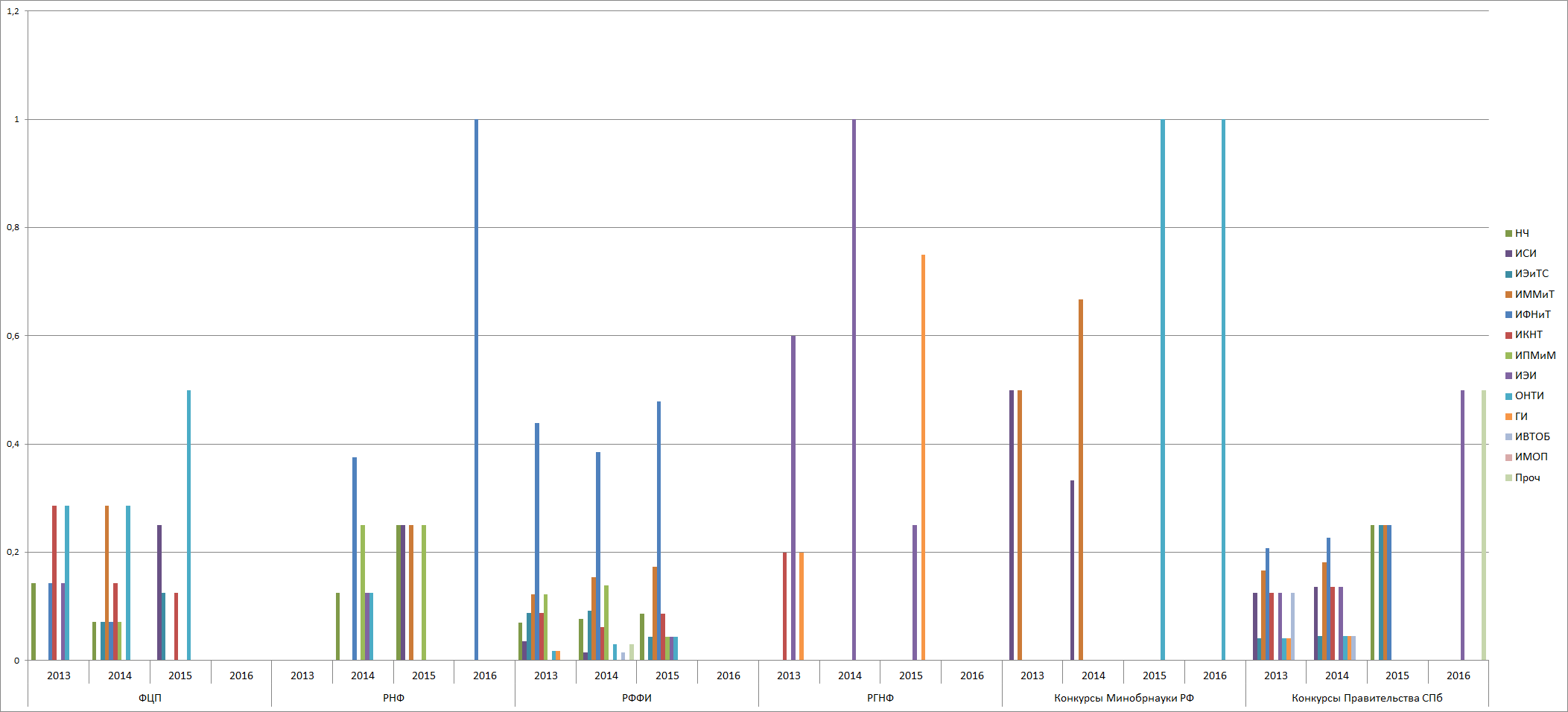 Участие молодых Политехников в программах получения персональных грантов
21
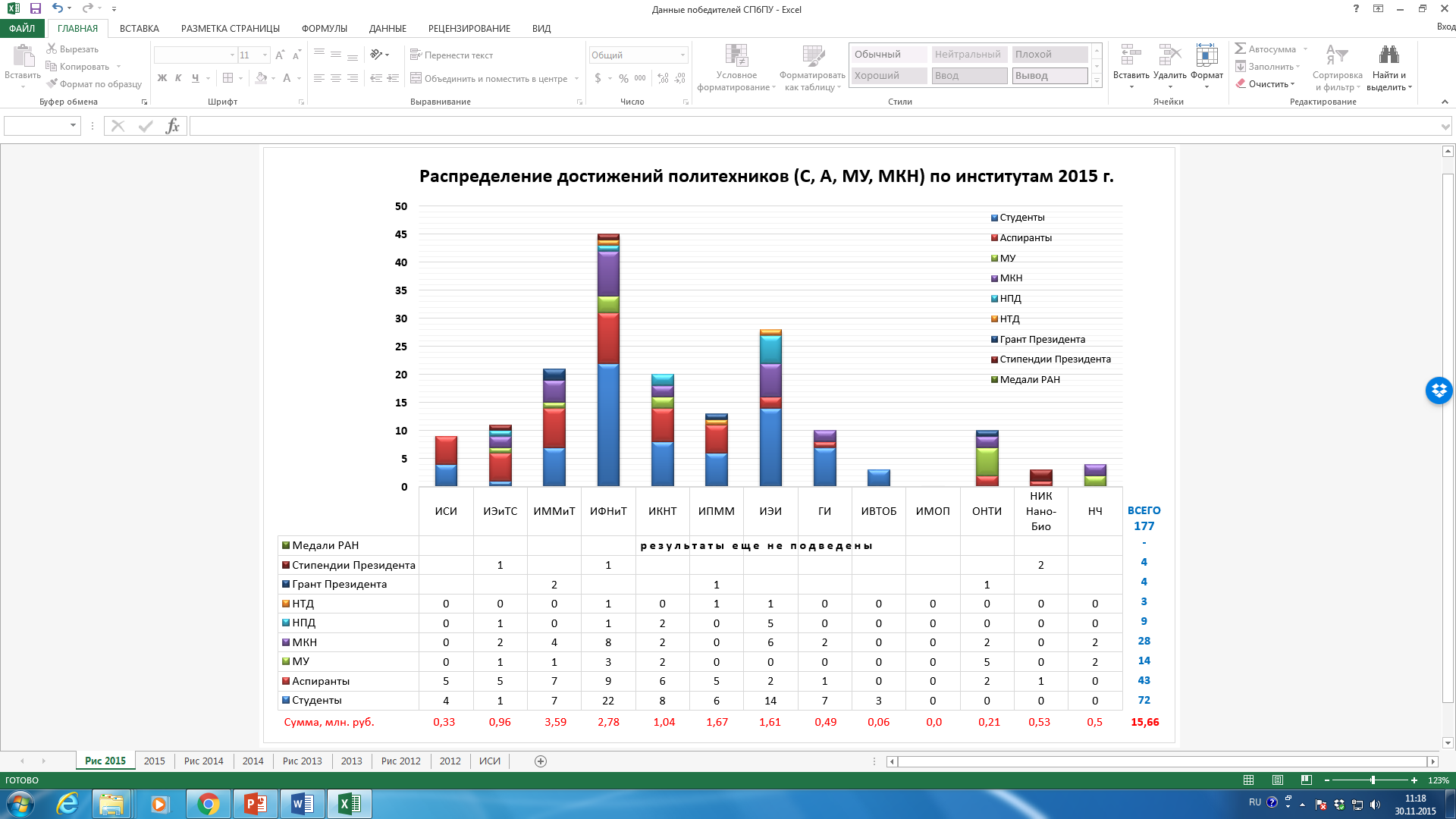 На текущий момент студентами, аспирантами, молодыми учеными в 2015 году одержано более 177 побед в различных научных конкурсах, общий объем финансирования по которым составляет 15,66 млн. руб.   Лучшие показатели по количеству победителей у ИФНиТ, по объему финансирования – у ИММиТ.
Благодарю за внимание!